Opwarming aarde
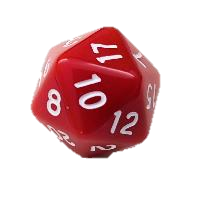 Gooi met de dobbelsteen
Is de worp lager dan je CO2 uitstoot?

JA: Veel meer hittegolven en bosbranden
Teken een boze smiley in dit jaar.
1
[Speaker Notes: Elk team gooit met de dobbelsteen.
Ze kijken of hun gegooide aantal lager is dan hun CO2-uitstoot. 
(In het begin van het spel is dat automatisch zo, want je kunt niet hoger dan 20 gooien. Het is dus handig om je CO2 uitstoot te verlagen!)


Is de worp lager dan hun CO2 uitstoot?

JA: De opwarming van de aarde zorgt onder andere voor veel meer extreme temperaturen, hittegolven en grotere kans op bosbranden. Dit is naast behoorlijk vervelend ook gevaarlijk: elk jaar overlijden er meer mensen door de hitte of door bosbranden!

Het team tekent een boze smiley in dit jaar erbij. 
Is de worp niet lager dan hun CO2 uitstoot? Dan gebeurt er niks!]
Droogte
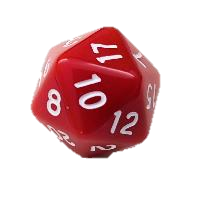 Gooi met de dobbelsteen
Is de worp lager dan je CO2 uitstoot?

JA : Watertekort door de opwarming van de aarde. De boeren kunnen niet sproeien. Te weinig oogst dit jaar.
Teken een boze smiley in dit jaar.
2
[Speaker Notes: Elk team gooit met de dobbelsteen.
Ze kijken of hun gegooide aantal lager is dan hun CO2-uitstoot. 
(In het begin van het spel is dat automatisch zo, want je kunt niet hoger dan 20 gooien. Het is dus handig om je CO2 uitstoot te verlagen!)


Is de worp lager dan hun CO2 uitstoot?

JA: De opwarming van de aarde zorgt voor meer extreem weer en hogere gemiddelde temperaturen. Daardoor wordt de kans op periodes van droogte veel groter. Afgelopen jaren is het al een aantal keer voorgekomen dat er in zo’n periode van droogte niet gesproeid mocht worden. 

Het team tekent een boze smiley in dit jaar erbij. 
Is de worp niet lager dan hun CO2 uitstoot? Dan gebeurt er niks!]
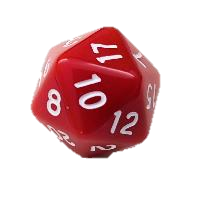 Wateroverlast
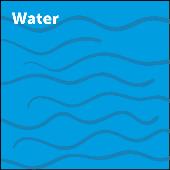 Gooi met de dobbelsteenIs de worp lager dan je CO2 uitstoot?

JA : Overstromingen door de opwarming van de aarde en meer extreem weer! Leg een waterkaart op een gele of lichtgroene landkaart.
Vergeet niet eiwit en CO2 van je totaal eraf te halen!
3
[Speaker Notes: Elk team gooit met de dobbelsteen.
Ze kijken of hun gegooide aantal lager is dan hun CO2-uitstoot. 
(In het begin van het spel is dat automatisch zo, want je kunt niet hoger dan 20 gooien. Het is dus handig om je CO2 uitstoot te verlagen!)


Is de worp lager dan hun CO2 uitstoot?

JA: De opwarming van de aarde zorgt onder andere voor meer extreem weer zoals heftige regenbuien en stormen. In een heel korte periode is er zoveel neerslag dat het water niet op tijd weggevoerd kan worden en er overstromingen ontstaan.

Het team legt een waterkaart op een geel of lichtgroen vakje. Dat betekent dat daar geen akkerbouw of veeteelt meer kan. Het team moet dus ook het aantal eiwit en CO2 van hun totaal afhalen.
Is de worp niet lager dan hun CO2 uitstoot? Dan gebeurt er niks!]
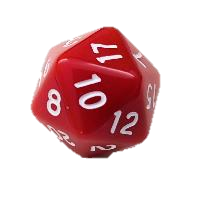 Zeespiegelstijging
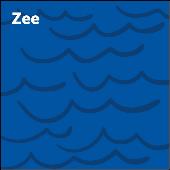 Gooi met de dobbelsteen
Is de worp lager dan je CO2 uitstoot?

JA : Overstromingen! Leg een zeekaartje op een geel of lichtgroen landkaartje.
Vergeet niet eiwit en CO2 van je totaal eraf te halen!
4
[Speaker Notes: Elk team gooit met de dobbelsteen.
Ze kijken of hun gegooide aantal lager is dan hun CO2-uitstoot. 
(In het begin van het spel is dat automatisch zo, want je kunt niet hoger dan 20 gooien. Het is dus handig om je CO2 uitstoot te verlagen!)


Is de worp lager dan hun CO2 uitstoot?

JA: De opwarming van de aarde zorgt onder andere voor een stijging van de zeespiegel. Dat komt omdat veel ijs smelt en er meer water in de oceanen komt. Nederland ligt al heel laag, dus dat zorgt makkelijk voor overstromingen.

Het team legt een zeekaart op een geel of lichtgroen vakje, grenzend aan de zee. Dat betekent dat daar geen akkerbouw of veeteelt meer kan. Het team moet dus ook het aantal eiwit en CO2 van hun totaal afhalen.
Is de worp niet lager dan hun CO2 uitstoot? Dan gebeurt er niks!]
Extreem weer
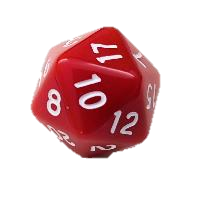 Gooi met de dobbelsteen
Is de worp lager dan je CO2 uitstoot?

JA : Schade door extreem weer en mislukte oogsten.
Teken een boze smiley in dit jaar.
5
[Speaker Notes: Elk team gooit met de dobbelsteen.
Ze kijken of hun gegooide aantal lager is dan hun CO2-uitstoot. 
(In het begin van het spel is dat automatisch zo, want je kunt niet hoger dan 20 gooien. Het is dus handig om je CO2 uitstoot te verlagen!)


Is de worp lager dan hun CO2 uitstoot?

JA: De opwarming van de aarde zorgt onder andere voor veel meer kans op extreem weer, zoals hevige regenval, storm, droogte en hittegolven. Dat zorgt voor veel schade en de oogsten mislukken dan vaker.

Het team tekent een boze smiley in dit jaar erbij. 
Is de worp niet lager dan hun CO2 uitstoot? Dan gebeurt er niks!]
Extreem weer
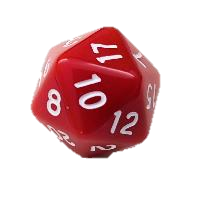 Gooi met de dobbelsteen
Is de worp lager dan je CO2 uitstoot?

JA : Schade door extreem weer en mislukte oogsten.
Teken een boze smiley in dit jaar.
6
[Speaker Notes: Elk team gooit met de dobbelsteen.
Ze kijken of hun gegooide aantal lager is dan hun CO2-uitstoot. 
(In het begin van het spel is dat automatisch zo, want je kunt niet hoger dan 20 gooien. Het is dus handig om je CO2 uitstoot te verlagen!)


Is de worp lager dan hun CO2 uitstoot?

JA: De opwarming van de aarde zorgt onder andere voor veel meer kans op extreem weer, zoals hevige regenval, storm, droogte en hittegolven. Dat zorgt voor veel schade en de oogsten mislukken dan vaker.

Het team tekent een boze smiley in dit jaar erbij. 
Is de worp niet lager dan hun CO2 uitstoot? Dan gebeurt er niks!]
Nieuwe stikstofregels
CO2 uitstoot en stikstof moeten omlaag




HOGER?: Leg het veld met hoogste CO2-uitstoot braak.
Vergeet niet eiwit en CO2 van je totaal eraf te halen!
Jaar 2 of 3: CO2 ≤ 25
Jaar 4 of 5: CO2 ≤ 20
Jaar 6 of 7: CO2 ≤ 15
Jaar 8 of 9: CO2 ≤ 10
Jaar 10, 11 of 12: CO2 ≤ 5
Jaar 13 of later: CO2 = 0
7
[Speaker Notes: CO2 uitstoot en de bijbehorende opwarming van de aarde  is voor alle landen in de wereld een probleem. Daarom hebben alle landen samen afgesproken om hun CO2-uitstoot te verminderen. Binnen Europa hebben landen ook afgesproken om te zorgen voor minder stikstof, omdat het anders heel slecht gaat met de natuur. Aan deze afspraken moet Nederland zich houden!

Bekijk met de teams in welk jaar jullie zitten en wat de bijbehorende CO2 norm is.

Heeft een team hoger dan de norm? Dan moeten ze het veld met de hoogste CO2 uitstoot braakleggen. Dat doen ze door een kaartje omgekeerd op te leggen of door het kaartje zelf om te draaien. Dat betekent dat daar geen akkerbouw of veeteelt meer kan. Het team moet dus ook het aantal eiwit en CO2 van hun totaal afhalen.]
Varkenspest
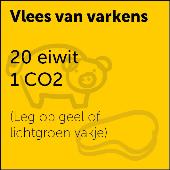 Varkenspest is erg besmettelijk!

1 varkenskaart moet weg
(kaart omdraaien of andere kaart met achterkant naar boven er boven opleggen)

Vergeet niet eiwit en CO2 van je totaal eraf te halen!
8
[Speaker Notes: Varkenspest is een ziekte die alleen bij varkens voorkomt. Het is een soort griep, maar dan voor varkens. Mensen kunnen er niet ziek van worden, maar voor varkens is het heel gevaarlijk.

Heeft een team één of meer vakjes met varkens? Dan moeten ze één vakje met varkens braakleggen. Dat doen ze door een kaartje omgekeerd op te leggen of door het kaartje zelf om te draaien. Dat betekent dat daar geen veeteelt meer kan. Het team moet dus ook het aantal eiwit en CO2 van hun totaal afhalen.]
Vogelgriep
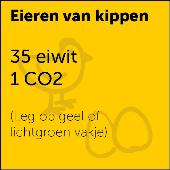 Vogelgriep is erg besmettelijk!

1 kippenkaart moet weg
(kaart omdraaien of ander kaartje met achterkant naar boven er bovenopleggen)

Vergeet niet eiwit en CO2 van je totaal eraf te halen!
9
[Speaker Notes: Vogelgriep is een ziekte die vogels ziek maakt. Het is een soort griep, maar dan voor vogels. Sommige mensen noemen het ook wel "vogelpest". Mensen kunnen soms ook vogelgriep krijgen, maar dat gebeurt niet vaak.

Heeft een team één of meer vakjes met kippen? Dan moeten ze één vakje met kippen braakleggen. Dat doen ze door een kaartje omgekeerd op te leggen of door het kaartje zelf om te draaien. Dat betekent dat daar geen veeteelt meer kan. Het team moet dus ook het aantal eiwit en CO2 van hun totaal afhalen.]
Gekke koeienziekte
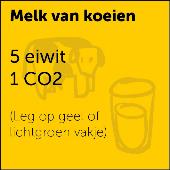 Gekke koeienziekte kan gevaarlijk zijn voor 
de mens!
1 koeienkaart moet weg
(kaart omdraaien of ander kaartje met achterkant naar boven er bovenopleggen)

Vergeet niet eiwit en CO2 van je totaal eraf te halen!
10
[Speaker Notes: De gekkekoeienziekte is een ziekte die koeien ziek maakt. De officiële naam is BSE, wat staat voor Bovine Spongiforme Encefalopathie. Deze naam is erg ingewikkeld, dus de meeste mensen noemen het gewoon de gekkekoeienziekte. Door veel strenge regels over het voer van koeien en door veel controles komt de ziekte veel minder voor.

Heeft een team één of meer vakjes met koeien? Dan moeten ze één vakje met koeien braakleggen. Dat doen ze door een kaartje omgekeerd op te leggen of door het kaartje zelf om te draaien. Dat betekent dat daar geen veeteelt meer kan. Het team moet dus ook het aantal eiwit en CO2 van hun totaal afhalen.]
Mensen willen gezond eten
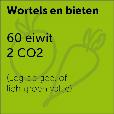 Daar horen vooral groente, fruit en plantaardige eiwitbronnen bij. 
Tel je lichtgroene vakjes, maar suikerbieten en bloembollen tellen niet mee.
7 of meer? Teken een blije smiley in dit jaar.
10 of meer? Teken 2 blije smileys in dit jaar.
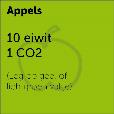 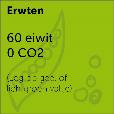 11
[Speaker Notes: Veel plantaardig eten is gezonder om de volgende redenen
Veel vitaminen en mineralen: Planten zitten boordevol met vitaminen en mineralen die je lichaam nodig heeft om sterk en gezond te blijven. Denk aan vitamine C in sinaasappels en ijzer in spinazie.
Vezels voor een goede spijsvertering: Veel plantaardig voedsel, zoals groenten, fruit en volle granen, bevat veel vezels. Vezels helpen je darmen goed te werken en zorgen ervoor dat je je lekker voelt.
Minder ongezonde vetten: Plantaardig voedsel bevat meestal minder ongezonde vetten dan vlees en kaas. Te veel van deze vetten kunnen op lange termijn slecht zijn voor je hart en bloedvaten.

Als een team zorgt voor veel plantaardig eten, dan zijn mensen die gezond willen eten blij!

Elk team telt het aantal akkerbouwvakjes (lichtgroen). Let op! Suikerbieten en bloembollen tellen niet mee! Bij 7 of meer akkerbouw vakjes, tekent het team een blije smiley. Bij 10 of meer mag het team zelfs 2 blije smileys tekenen.]
Mensen willen vlees eten
Heb je één of meerdere kaarten met vlees van varkens, kippen of koeien? 

JA: Veel mensen vinden vlees lekker. 
Teken een blije smiley in dit jaar.
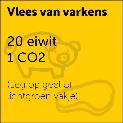 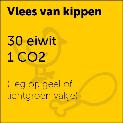 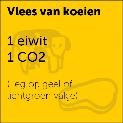 12
[Speaker Notes: Als een team zorgt voor vlees uit de veeteelt, dan zijn mensen die vlees willen eten blij.

Als een team minstens één vakje met vlees (van kippen, varkens of koeien) heeft, mag het team een blije smiley tekenen.]
Mensen willen melk en kaas
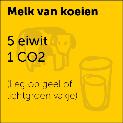 Heb je één of meerdere kaarten met melk of kaas van koeien? 

JA: Veel mensen vinden melk(producten) en kaas lekker. 
Teken een blije smiley in dit jaar.
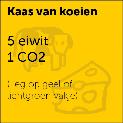 13
[Speaker Notes: Als een team zorgt voor melk en kaas uit de veeteelt, dan zijn mensen die melk, kaas en melkproducten willen eten blij. Melk zit in veel producten, zoals yoghurt, vla, slagroom, pudding, ijs, chocolade, cake, koekjes en kaas.

Als een team minstens één vakje met melk of kaas van koeien heeft, mag het team een blije smiley tekenen.]
Meer ruimte voor woningen
In steden en dorpen komt steeds meer aandacht voor meer groen, meer water en meer ruimte. Gezond, fijn en het heeft veel voordelen. Maar het kost wel meer ruimte!
Maak op 1 geel of lichtgroen veld ruimte voor huizen.
(kaart omdraaien of ander kaartje met achterkant naar boven er bovenopleggen)
Vergeet niet eiwit en CO2 van je totaal eraf te halen!
14
[Speaker Notes: In Nederland hebben we vaak meer huizen nodig. Ook is wonen met meer groen goed voor de gezondheid van mensen en beter bestand tegen wateroverlast en hitte. Maar hiervoor is wel meer ruimte en dat moet ergens vandaan komen.

Elk team maakt extra ruimte voor huizen door één geel of lichtgroen veld braak te leggen. Dat doen ze door de kaart op dat veld om te draaien of door een andere kaart met de achterkant naar boven erop te leggen. Op dat veld kan dus geen akkerbouw of veeteelt meer. Het team moet dus ook het aantal eiwit en CO2 van hun totaal afhalen.

LET OP! Leg geen extra huizenkaart neer, want dat betekent ook meer inwoners en dat er meer eiwit nodig is! Dat kan wel gebeuren in gebeurtenis 20, maar hoogstens één keer per spel.]
Biodiversiteit
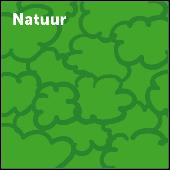 Meer ruimte voor de natuur zorgt voor meer biodiversiteit. Dat betekent dat er veel verschillende planten en dieren leven. 
Tel het aantal natuurvakjes.
8 of meer? Leg een blije smiley in dit jaar.
10 of meer? Leg 2 blije smileys in dit jaar.
15
[Speaker Notes: Biodiversiteit betekent de verscheidenheid aan leven op aarde. Dit omvat alle verschillende planten, dieren en zelfs de kleinste microben die je met het blote oog niet kunt zien.

Waarom is biodiversiteit belangrijk?
Gezonde natuur: Verschillende planten en dieren helpen elkaar om te overleven. Bijvoorbeeld, bijen helpen bloemen groeien door ze te bestuiven.
Voedsel en medicijnen: Veel van ons eten, zoals groenten en fruit, komt van planten die dieren helpen groeien. Ook halen we medicijnen uit planten en dieren.
Sterkere natuur: Als er veel verschillende soorten zijn, kan de natuur beter omgaan met veranderingen, zoals een storm of ziektes.
Hoe meer ruimte voor de natuur er is, hoe groter de biodiversiteit. 

Elk team telt hun natuurvakjes. Bij 8 of meer natuur tekenen ze één blije smiley in dit jaar. Bij 10 of meer tekenen ze 2 blije smileys in dit jaar.]
Bijensterfte
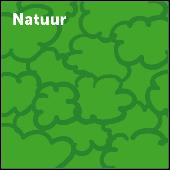 Door het gebruik van landbouwgif en door steeds minder natuur gaat het niet goed met de bijen. Terwijl bijen nodig zijn om planten te bestuiven. Zonder bijen geen voedsel! 
Tel het aantal natuurvakjes.
7 of minder? Te weinig bijen! Teken een boze smiley in dit jaar.
16
[Speaker Notes: Bijen zijn nodig om planten te bestuiven en zo te zorgen dat er vruchten groeien en meer planten komen. Zonder bijen zouden we dus ook geen eten hebben!

Op het moment gaat het niet zo goed met bijen. Dat komt vooral door het gebruik van landbouwgif en doordat er steeds minder bloemen zijn. Hoe meer natuur er is in een gebied, hoe beter voor de bijen!
Elk team telt hun natuurvakjes. Bij 7 of minder natuur tekenen ze één boze smiley in dit jaar.]
Te weinig drinkwater
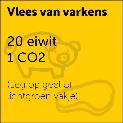 Door de opwarming van de aarde is er vaker droogte en extreem weer. Daardoor komt er minder grondwater, wat we gebruiken voor het drinkwater. Vooral de veeteelt gebruikt veel (drink)water. 
Tel het aantal gele velden.
8 of meer? Te weinig drinkwater! Teken een boze smiley in dit jaar.
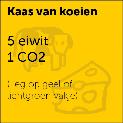 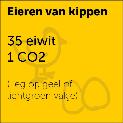 17
[Speaker Notes: Door de opwarming van de aarde is er vaker droogte en extreem weer. Daardoor komt er minder grondwater, wat we gebruiken voor het drinkwater. Vooral de veeteelt gebruikt veel (drink)water. Bij te veel veeteelt komt het drinkwater dus sneller in gevaar!

Elk team telt hun gele veeteeltvakjes. Bij 8 of meer gele velden tekenen ze één boze smiley in dit jaar.]
Goed voor mens en natuur
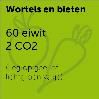 Hoe meer verschillende planten, hoe beter. Het is gezond om gevarieerd én plantaardig te eten en veel verschillende planten is goed voor de natuur. 
Tel het aantal verschillende planten op de lichtgroene vakjes. Suikerbieten en bloembollen tellen mee.
8 of meer? Teken een blije smiley in dit jaar.
10 of meer? Teken 2 blije smileys in dit jaar.
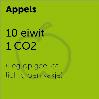 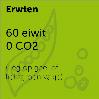 18
[Speaker Notes: Veel verschillende planten (groente, fruit, granen, peulvruchten, noten) eten is heel gezond voor je. Want in elke plant zitten weer net wat andere voedingsstoffen. Ook voor de natuur is het beter als er veel verschillende planten verbouwd worden in de landbouw. Elk soort plant zorgt voor andere stoffen in de bodem en trekt andere dieren aan. 
Elk team telt het aantal verschillende planten op hun lichtgroene vakjes. Suikerbieten en bloembollen tellen mee. Als er meerdere planten op één vakje of kaartje staan, mag je ze allebei meetellen. Het kaartje wortels en bieten telt dus voor 2! 

Bij 8 of meer verschillende planten tekenen ze één blije smiley in dit jaar. Bij 10 of meer verschillende planten tekenen ze 2 blije smileys in dit jaar.]
Boze boeren
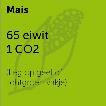 Voor een duurzame landbouw moeten er boeren stoppen. Sommige boeren willen dat wel, anderen zijn daar erg boos over.
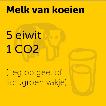 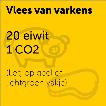 Tel het aantal gele en lichtgroene vakjes.
18 of minder? Teken een boze smiley in dit jaar.
16 of minder? Teken 2 boze smileys in dit jaar.
19
[Speaker Notes: Voor een landbouw die minder CO2 en stikstof uitstoot en voor een land waarin meer plaats is voor wonen en natuur, kan het nodig zijn dat boeren stoppen. In het spel merken kinderen dit misschien ook, ze vervangen veeteelt of akkerbouw bijvoorbeeld door natuur. Hoewel dat veel voordelen heeft, zijn er natuurlijk ook boeren die daar niet blij mee zijn.

Elke team telt het aantal landbouwvakjes (geel en lichtgroen).

Bij 18 of minder gele of lichtgroene vakjes zijn er boeren gestopt. Ze tekenen ze één boze smiley in dit jaar. 
Bij 16 of minder gele of lichtgroene vakjes zijn er veel boeren gestopt. Ze tekenen ze 2 boze smileys in dit jaar.]
Bevolkingstoename
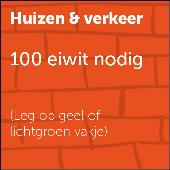 De bevolking blijft groeien. 
Leg een huizenkaart op een geel of lichtgroen vakje. Let op deze mensen hebben ook eten nodig, dus er is nu 600 ipv 500 eiwit nodig!
Vergeet niet eiwit en CO2 van je totaal eraf te halen!
(Als deze gebeurtenis al een keer geweest is, mag je dit overslaan.)
20
[Speaker Notes: Er komen steeds meer mensen in Nederland (en in de wereld). Dat betekent dat er meer plek nodig is om te wonen en meer eiwit nodig is voor die mensen.

Elk team pakt een huizenkaart en legt die op een geel of lichtgroen vakje. Het team moet ook het aantal eiwit en CO2 van dat vakje van hun totaal afhalen.

Daarnaast is vanaf nu 600 eiwit nodig in plaats van 500!

LET OP! Deze gebeurtenis vindt maar maximaal één keer plaats tijdens het spel. De tweede keer dat er 20 wordt gegooid, kun je dit negeren en opnieuw gooien voor een andere gebeurtenis.]
Eind van het jaar
Tijdbaas: Schrijf eiwit en CO2 uitstoot op.
Hebben jullie voldoende eiwit voor alle inwoners? 
JA		Teken een blije smiley in dit jaar. 
NEE 	Teken een boze smiley in dit jaar.

Hebben jullie 0 CO2 uitstoot (CO2 neutraal)? 
JA 		Teken een blije smiley in dit jaar.
Kaartenbaas:
Vul open kaarten aan
21
[Speaker Notes: Aan het eind van het jaar schrijft de tijdbaas de hoeveelheid eiwit en CO2 op. Dit is af te lezen op het telbord.

Daarna kijken de teams of ze voldoende eiwit hebben en de tijdbaas tekent een blije of boze smiley. Ook kijken de teams of de CO2 uitstoot al 0 is, als dat het geval is kan er een blije smiley worden getekend.

De kaartenbaas vult de open kaarten weer aan (als dat nodig is).

Hierna is het jaar afgelopen en begint er een nieuw jaar. Op slide 22 vind je een overzicht van de stappen aan het begin van het jaar.]
Begin van het jaar
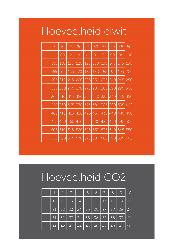 Leg een kaart op het bord
Pas eiwit en CO2 aan op het telbord
Gooi met de dobbelsteen 
(1 team)
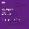 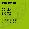 6 open kaarten
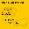 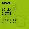 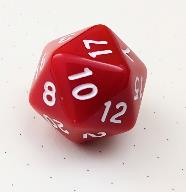 Eerst eraf

Dan erbij
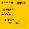 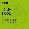 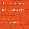 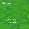 Natuur
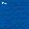 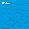 22
[Speaker Notes: Aan het begin van het jaar overleggen teams welke kaart ze willen neerleggen op het bord en waar.  

Teams mogen één van de open kaarten op een geel of groen vakje leggen. Uitzondering: visserij leg je op een watervakje. Teams mogen ook altijd een natuurkaart op een geel of groen vakje leggen.

De blokjesbaas past het telbord aan. Eerst eiwit en CO2 van het verdwijnende vakje eraf, dan eiwit en CO2 van het nieuwe kaartje erbij.

Als alle teams klaar zijn, gaat één team dobbelen (telkens een ander team). Zoek in deze powerpoint de slide op met hetzelfde nummer als de worp. Lees de gebeurtenis en geeft uitleg. Elk team kijkt of de gebeurtenis voor hun geldt. Zo ja, dan voeren ze de gevolgen uit.

Op slide 21 vind je wat er na de gebeurtenis aan het eind van een jaar gebeurt.]